Preliminary Design Review
October 10th,2019
Team 9

Clover
[Speaker Notes: Problem Statement - Tim (1)
Alternative Solution - Tucker (3)
System Requirements - Tim (2)
Block Diagram, State Diagram - Brandon (2)
Microcontroller, Solar Panel - Omar (2)
Moisture Sensor - Tucker (4)
Wifi RX/TX - Brandon (3)
User Interface - Brandon (4)
Proposed Budget - Omar (3)
MDR Prototype - Tim (3)
Reach Goals - Omar (4) 
Significant Hardware Component - Tim (4)
Questions]
Clover Team
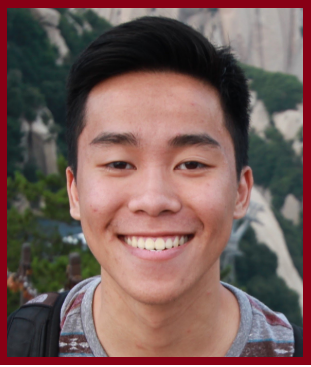 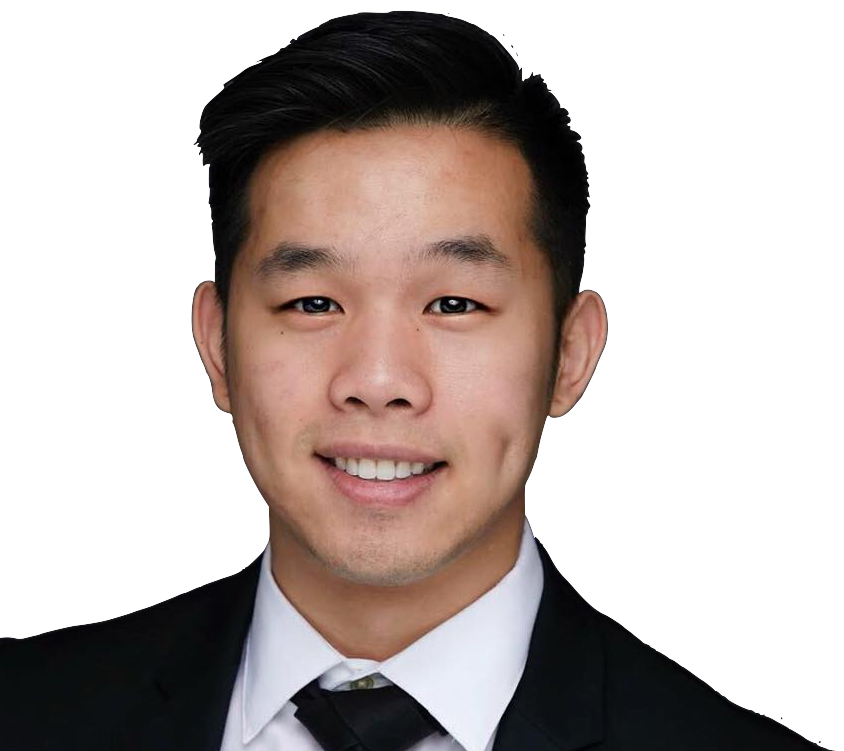 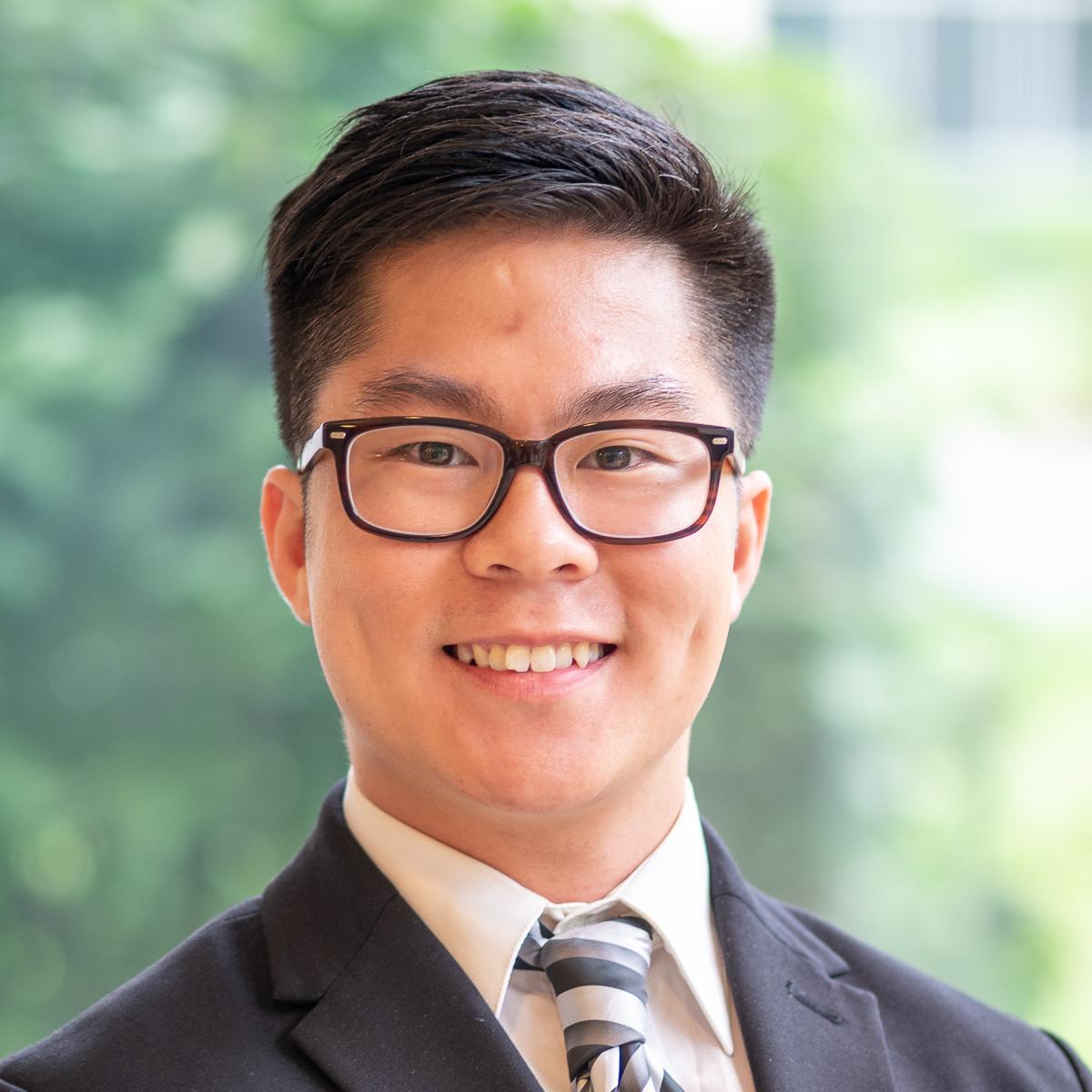 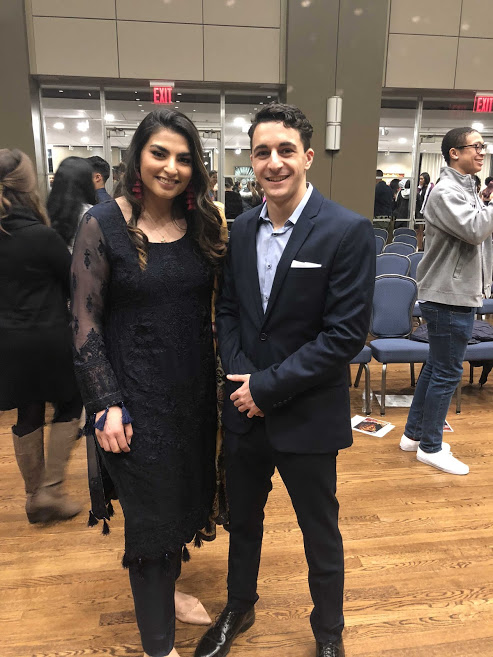 Tucker Chaisit
EE
Omar Yacteen
EE
Brandon Zeng
CompE
Tim Zhang
EE
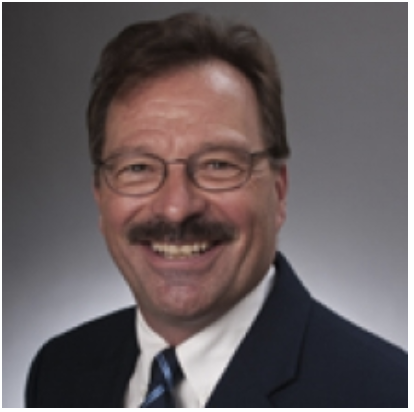 Christopher V. Hollot
Advisor
Problem Statement
Plants are positive, welcoming, and healthy in homes 
Inexperienced plant owners
Time, money, and resources wasted
Plants are living but hard to understand
Technology enables convenience, improves understanding

Clover monitors light intensity and soil moisture then notifies the owner when the plant needs attention
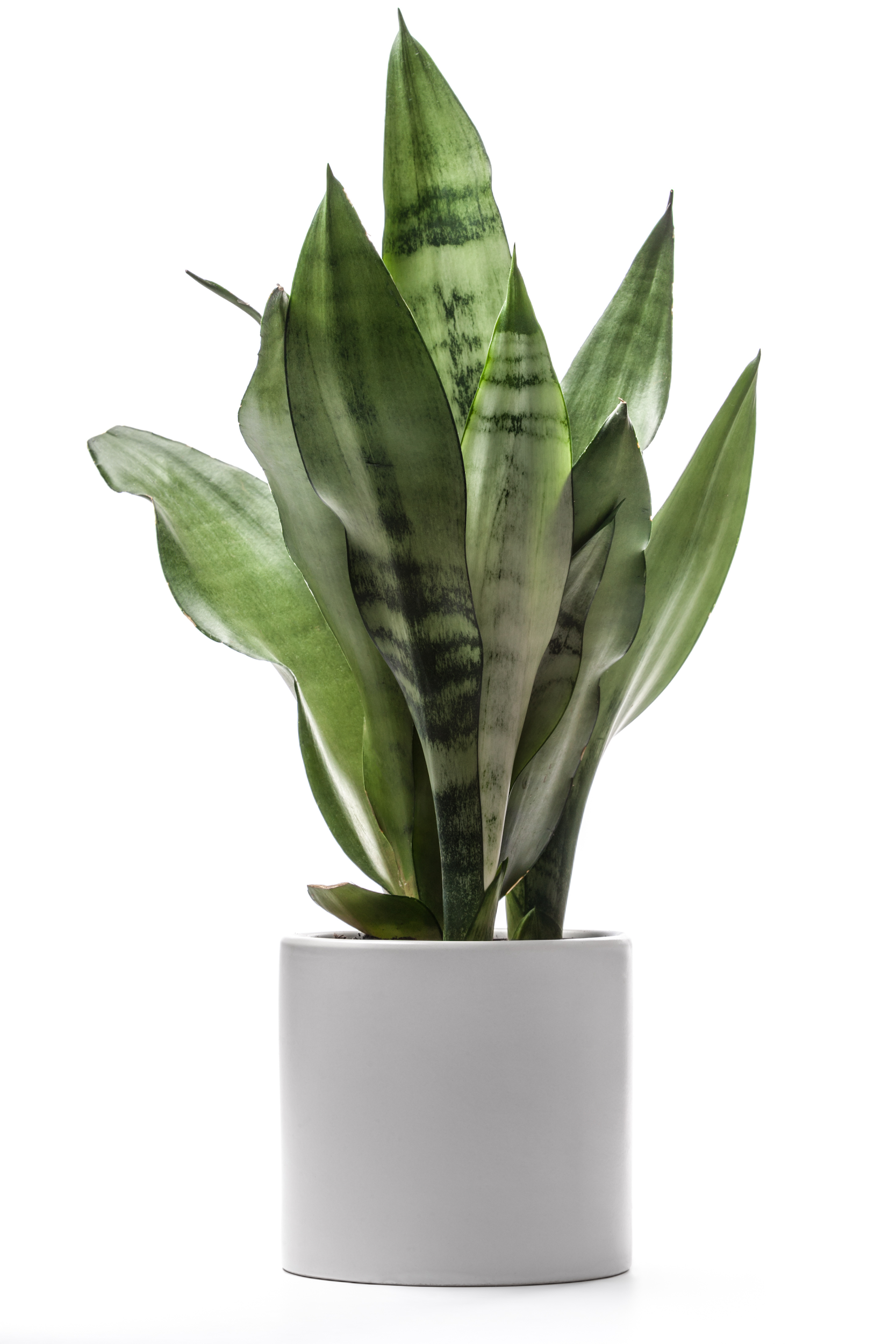 Alternative Solution: Automated Growing Stations
Pros:
Artificial light included
Smart soil
Easy installation & Maintenance
Cons:
Fixed size 
Pre-seeded plant capsule
Lack of programmability
Relatively High Cost ($60-$200)
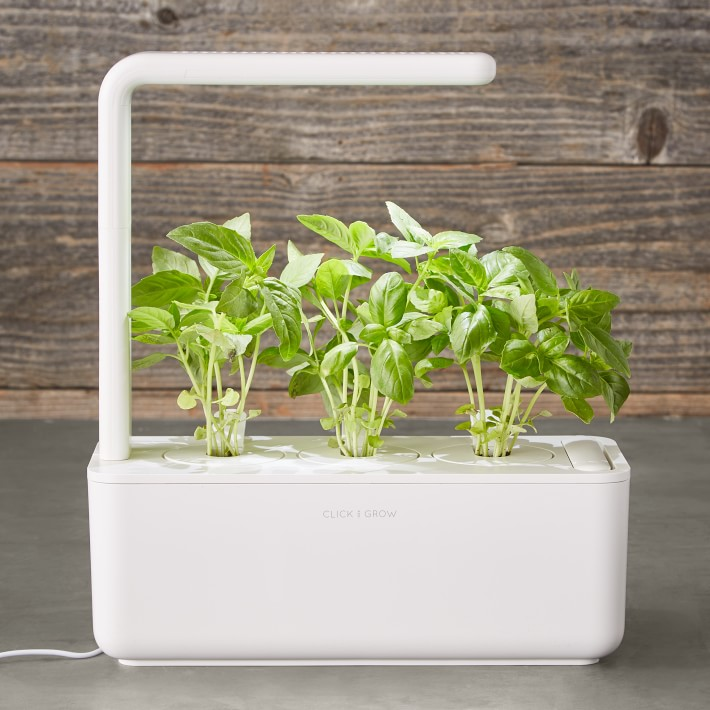 Click and Grow Smart Garden on Amazon ($99)
Alternative Solution: Smart Pot
Pros:
Provides housing for the plant
Automatic watering system
Monitoring App
Cons:
Only focus on watering
Prone to hardware failures (based on Amazon reviews)
Fixed Size
Only Bluetooth enabled
Lack of programmability
Parrot Pot on Amazon ($58.95)
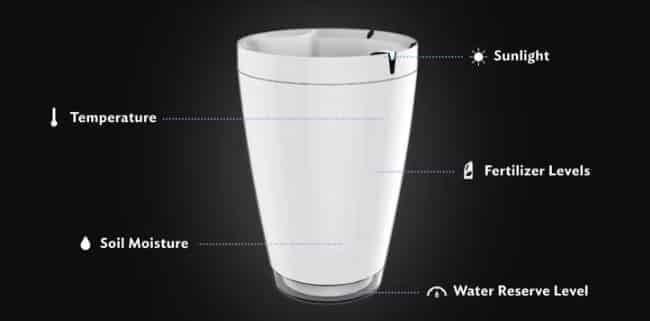 Alternative Solution: Smart Sensor
Pros:
Fits in most plant enclosures (6.8 x 3 x 0.7 in)
Real time analysis
Easy to connect App and set up
Waterproof
Cons:
Resistive measurement
measure conductivity between 2 metal prongs
Do not work in loose soil
Bluetooth only
No notification systems
Lack of programmability
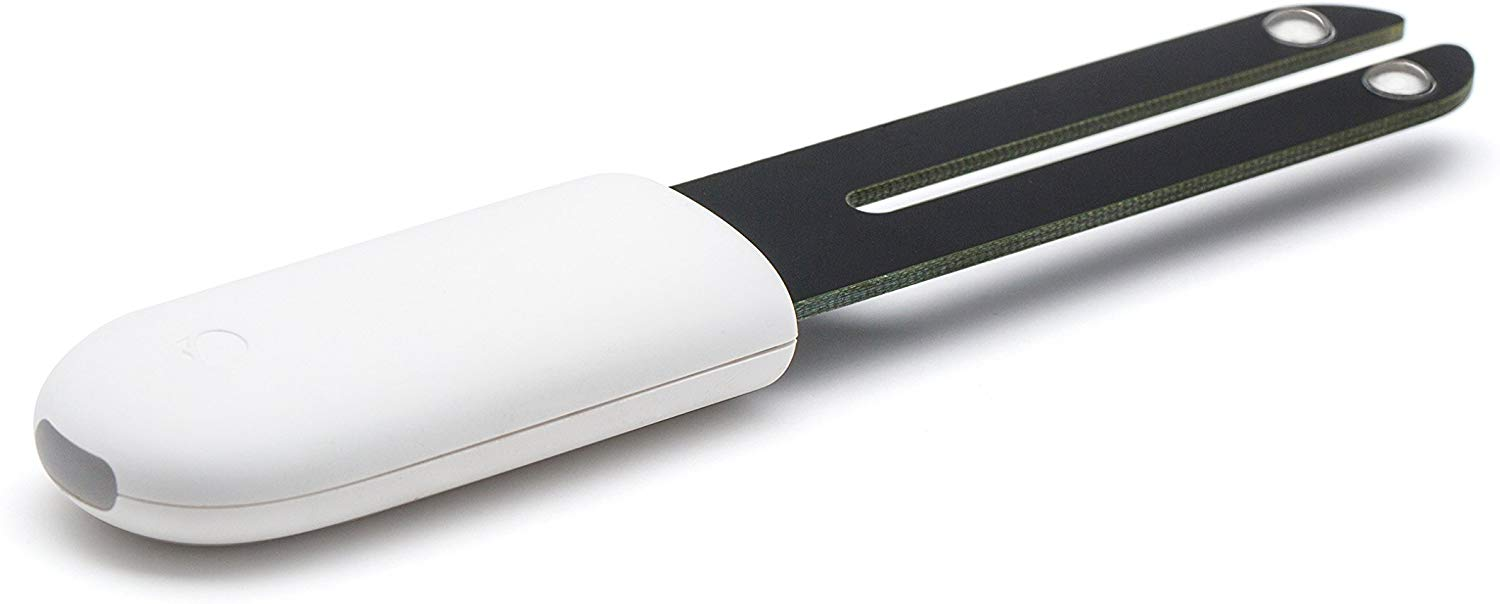 Vistefly Flowers Smart Care Sensor
on Amazon ($25)
System Requirements/Specifications
Compact form factor fits into most plant enclosures.  
3 x 2 x 7 in 
Portable
Low Power
Onboard battery is charged via solar cell
Product will notify users when the plant requires attention 
LED indicators show basic plant status on button press
Communication range up to 40m
IP64 dust and water resistance rating 
Programmable Plant Library 
Tracks and stores records of active plants 
Supports 10 different plant classes (flowering, palm, foliage, etc.)
Solution: Block Diagram
Power Supply
Sensor Module
Controller
Enclosure
Bluetooth     RX/TX
BT
Pi
Database
WiFi
Light
Water
Active Plant Library
Plant Growth Parameters
Sensor  Package
Smartphone App
BT/WiFi Hub
-Brandon
-Omar
-Tucker
-Tim
User Interface
Solution: State Diagram
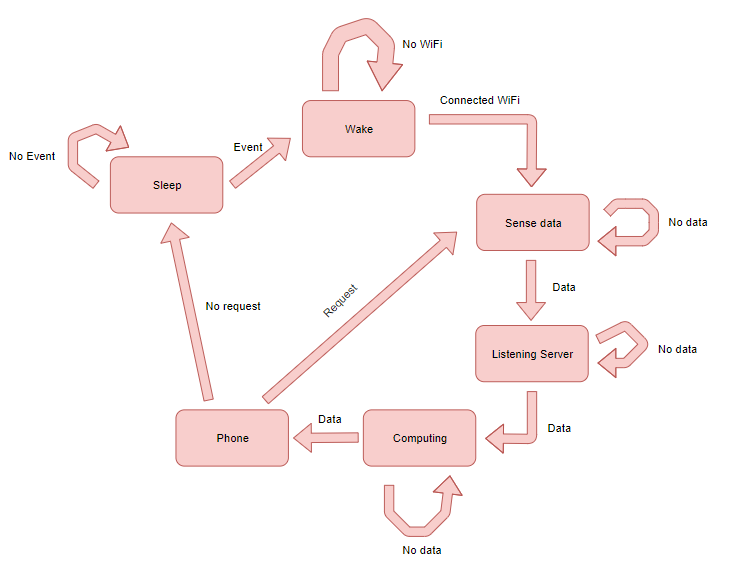 MDR Prototype
LED Indicators
Power Supply
Sensor Module
Controller
Enclosure
RX/TX
WiFi
Database/Server
Light
Water
Active Plant Library
Plant Growth Parameters
Sensor  Package
Smartphone App
Internet Link
User Interface
[Speaker Notes: Demonstration of Working Sensor System (Spec 4)
Capable of processing data from connected sensors
Powered by 2,400 mAh AA battery (Spec 2)
Transfer processed data to UI

Demonstration of the User Interface (Spec 3)
Functional Android App 
App is able to read and display sensor data
Send notification to user if the plant needs attention]
Subsystem: Microcontroller
Arduino UNO
Sensing, Computation, LED Control
Receives info from sensors
Runs instruction set
Transmits data
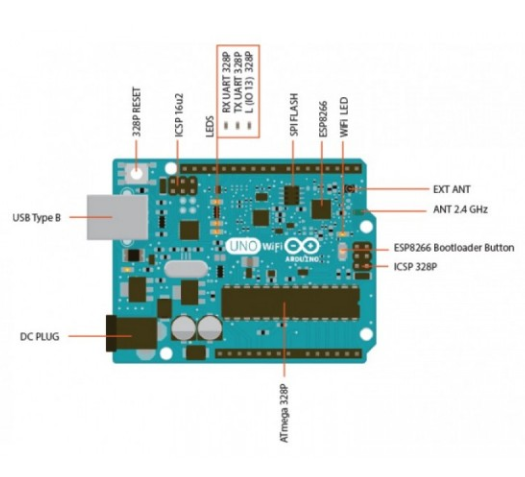 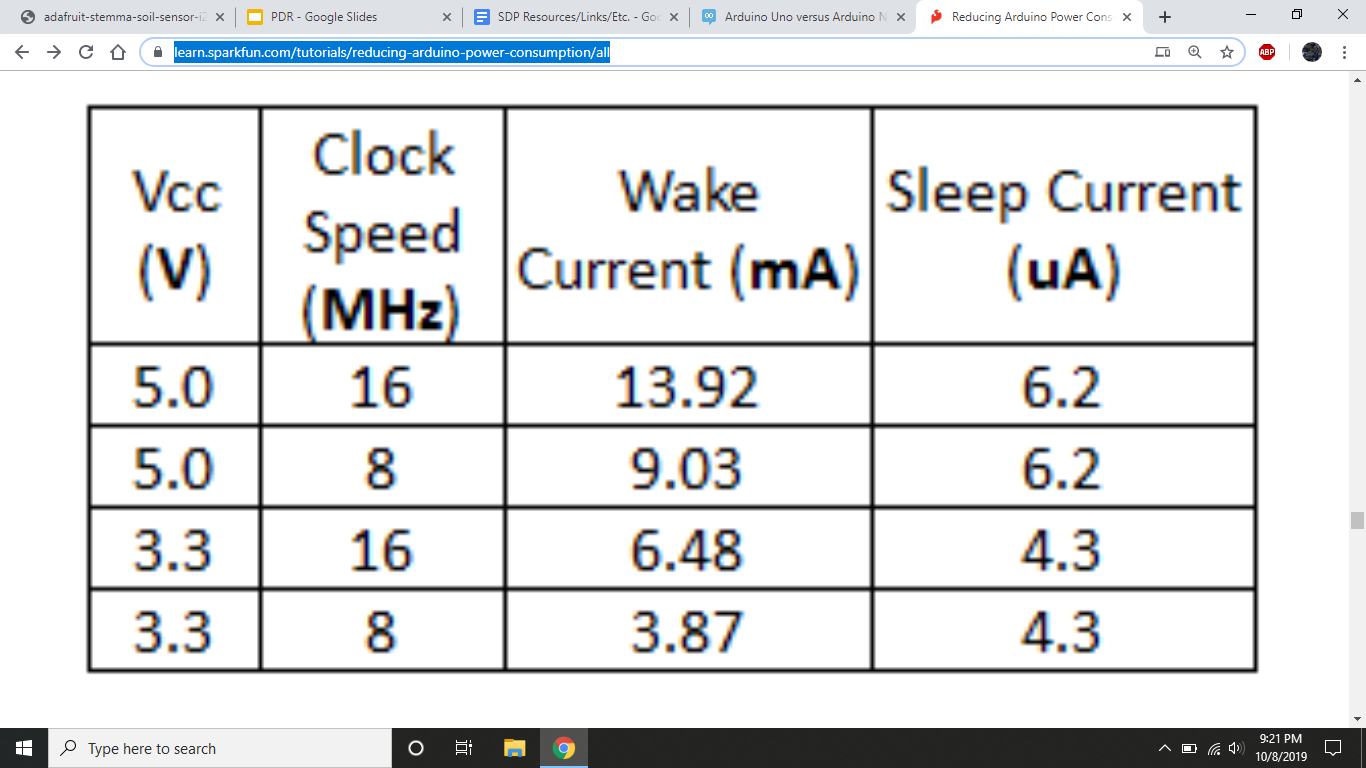 ~45 mW
~0.031 mW
Subsystem: Solar Panel/Light Sensor
AMX3d Micro Solar Cell 
Supplies up to 150 mW of power
Excess power used to charge 2,400 mAh backup battery
Read in voltage to determine lighting conditions
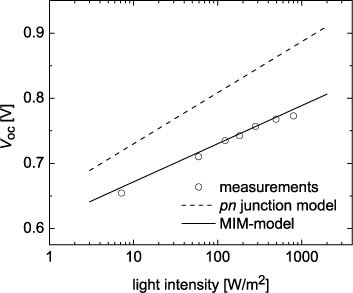 ₁
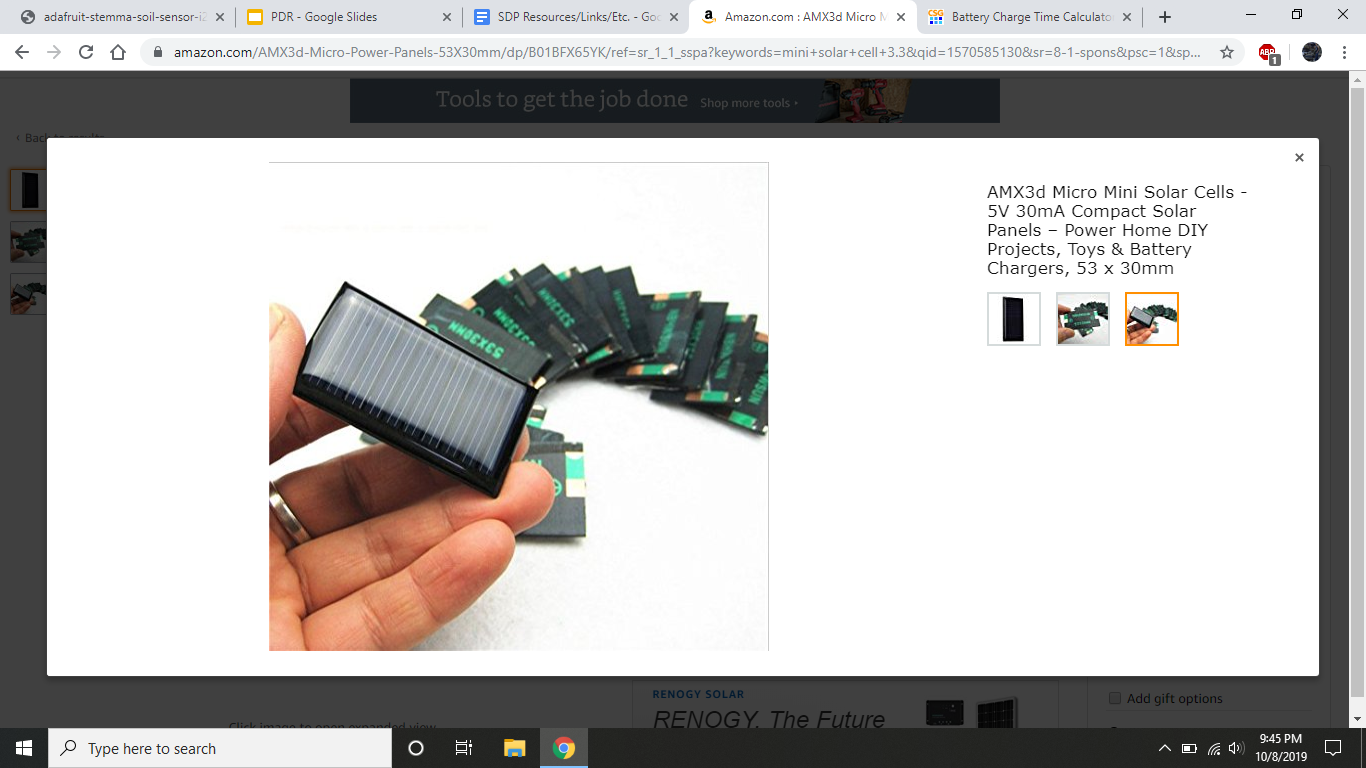 Subsystem: Soil Moisture Sensor
Adafruit STEMMA Soil Sensor 
Dimensions: 76.2mm x 14.0mm x 7.0mm  
This sensor is a capacitive measurement
Measure the change in dielectric that is form by soil, water is the most important factor
Do not have any exposed metal, no Corrosion
Do not introduce any DC current to the plant
Provide reading ranging from about 200 (very dry) to 2000 (very wet)
Connect a 4-pin JST-PH cable to microcontroller or single board computer to 3-5V power
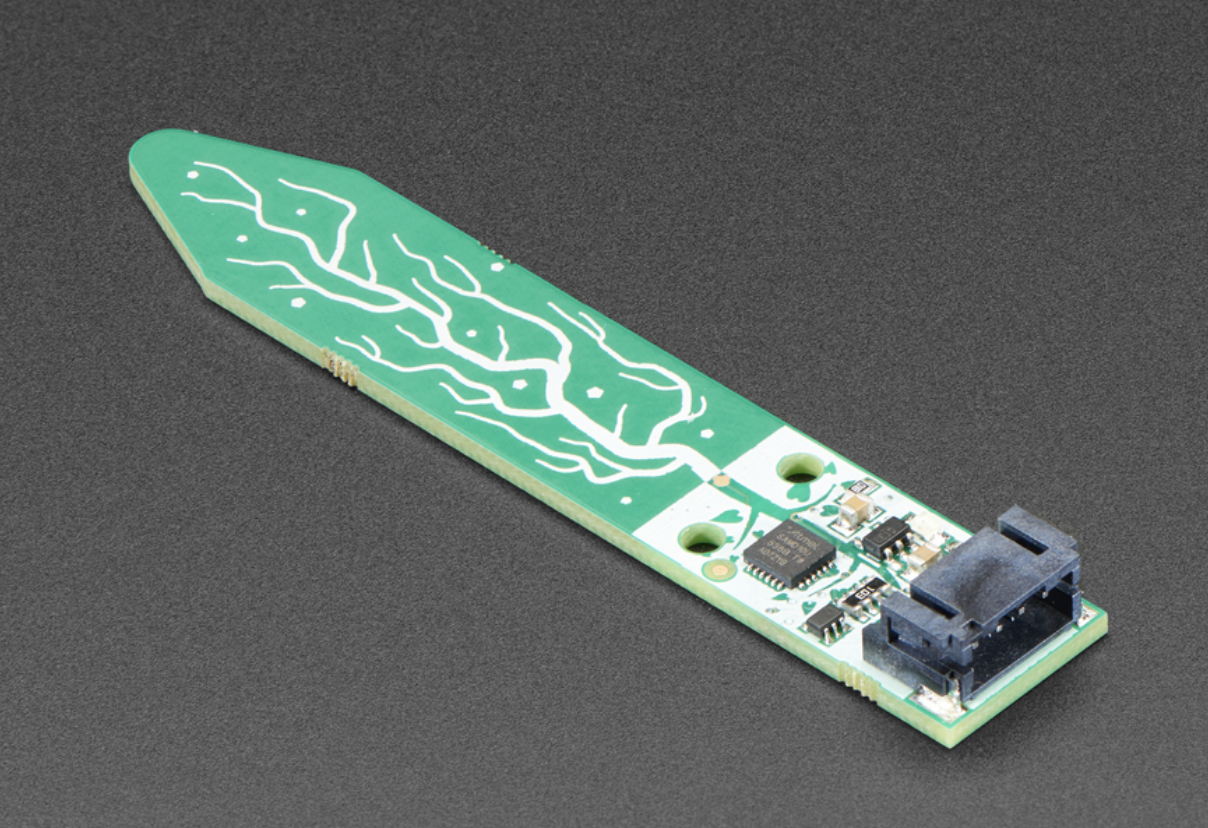 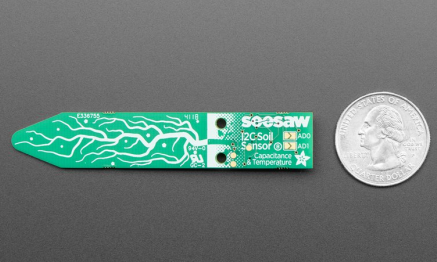 Subsystem: WiFi RX/TX
MQTT- ESP8266 WiFi Module
Small and compact form factor (Spec 1)

Transfers data regarding sensor measurements
Tx 802.11b, 612mW
Capable of receiving data from user
Rx 802.11b, 180mW

Programmable Deep Sleep Mode, 72uW (Spec 2)
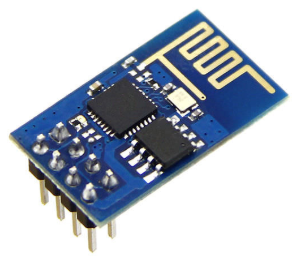 Subsystem: User Interface
Display Plant Data
Light Intensity
Soil Moisture level

Notifies user if plant data is outside optimal plant conditioning threshold (Spec 3)
Plant Profiles

Implementation
Android Studio
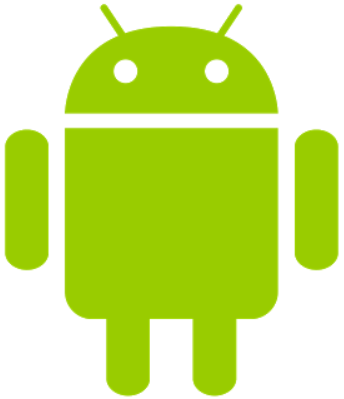 Proposed Budget
Arduino UNO R3 - $19
ESP8266 WiFi Module - $9
Linear Voltage Regulator LM317  - <$1
Solar Panel - $6
Soil moisture sensor - $7.5
AAA/AA Batteries - $10
Enclosure - ? (~$50)
PCB fabrication - ? (~$100)Total cost ≅ $200
Reach Goals
Additional sensors for temperature & humidity
Wider plant class database
Include 100 most common houseplants
Significant Hardware Component
Power/Control
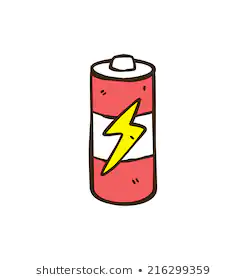 Sensing
Communication
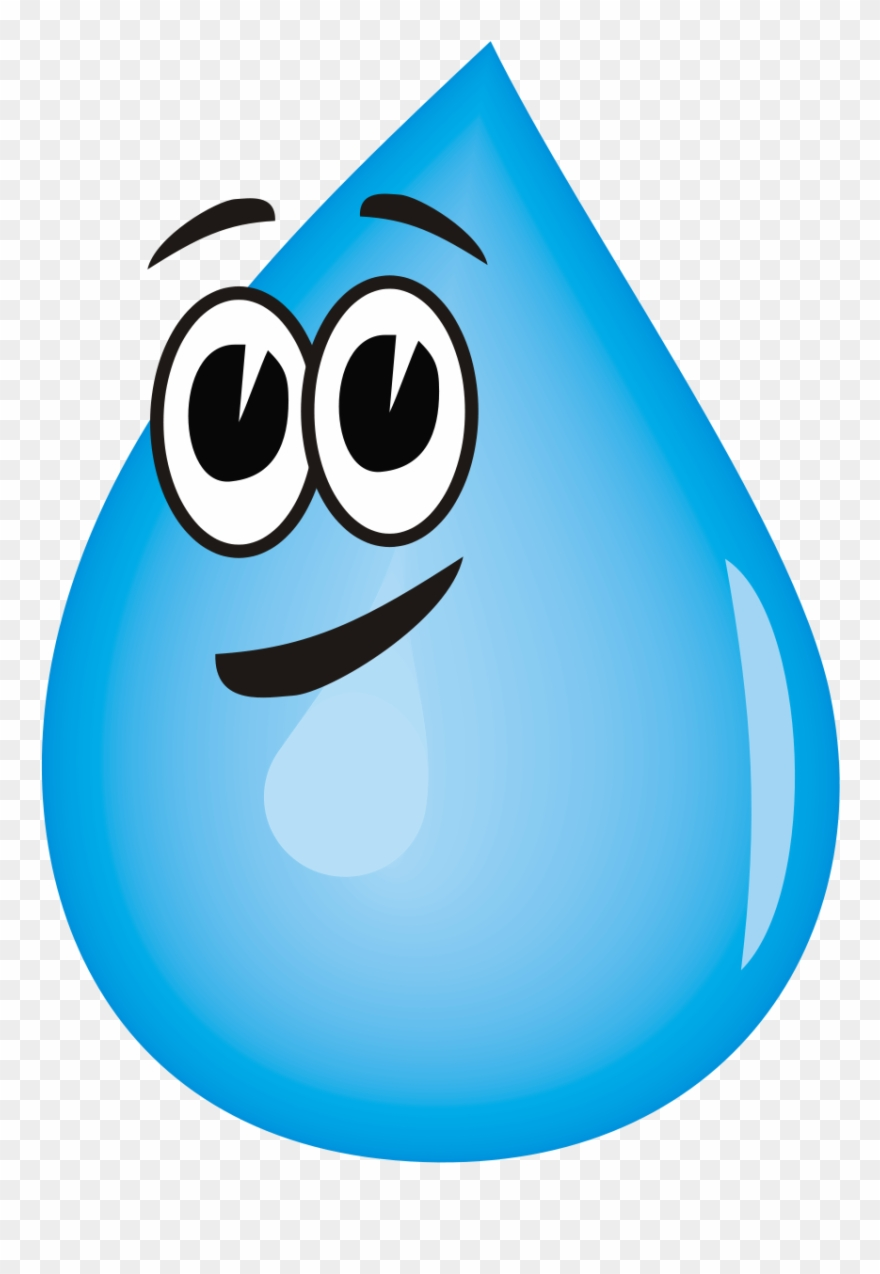 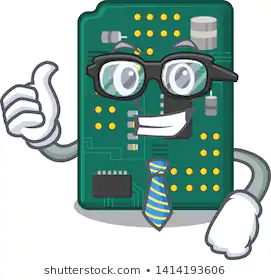 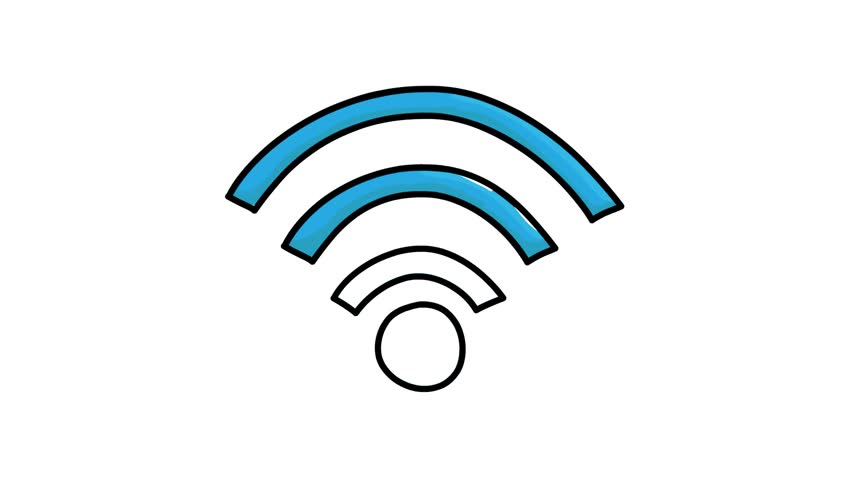 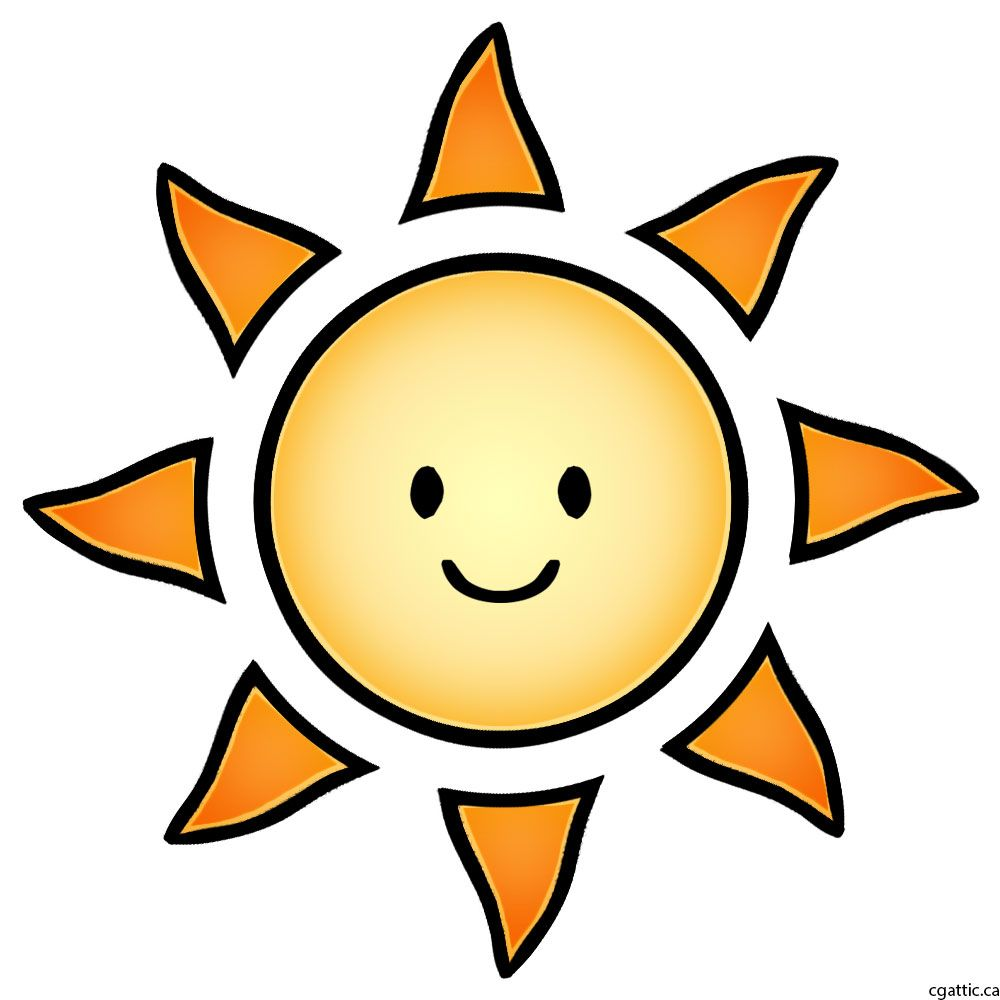 [Speaker Notes: Main circuit board for integrating major subsystems
Interface with RX/TX and sensor modules
Regulate and control power supply
Will replace Arduino after MDR]
Questions?